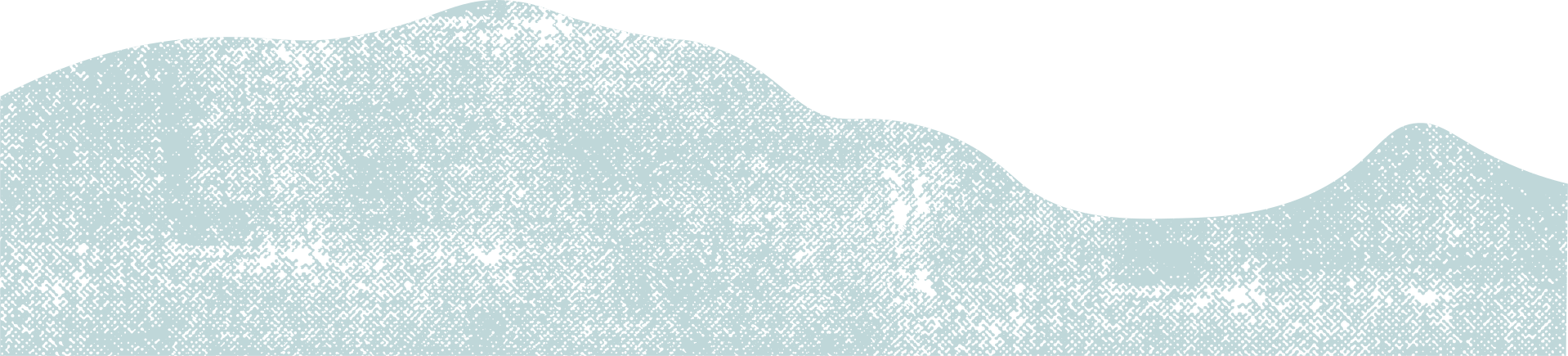 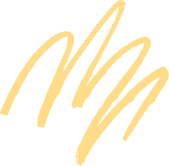 Phòng giáo dục và đào tạo Quận Long Biên
Trường tiểu học Giang Biên
Mĩ thuật 4: 
Em tham gia giao thông
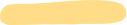 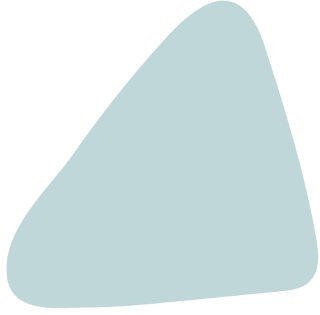 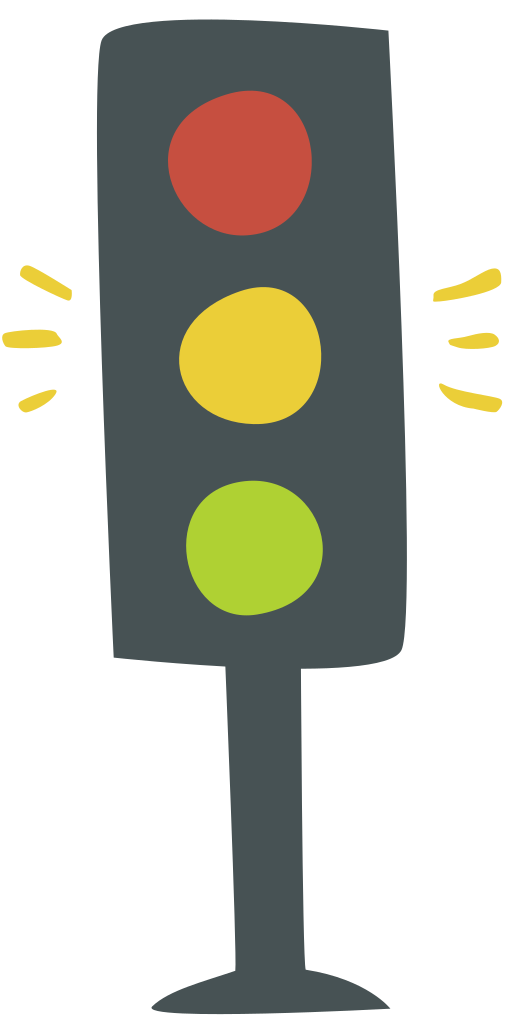 Tiết 4
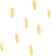 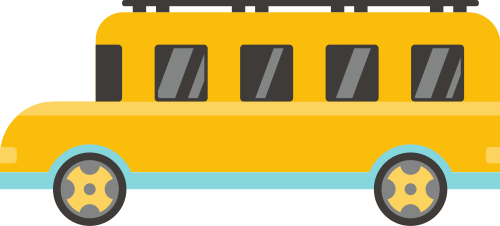 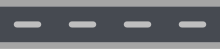 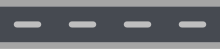 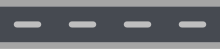 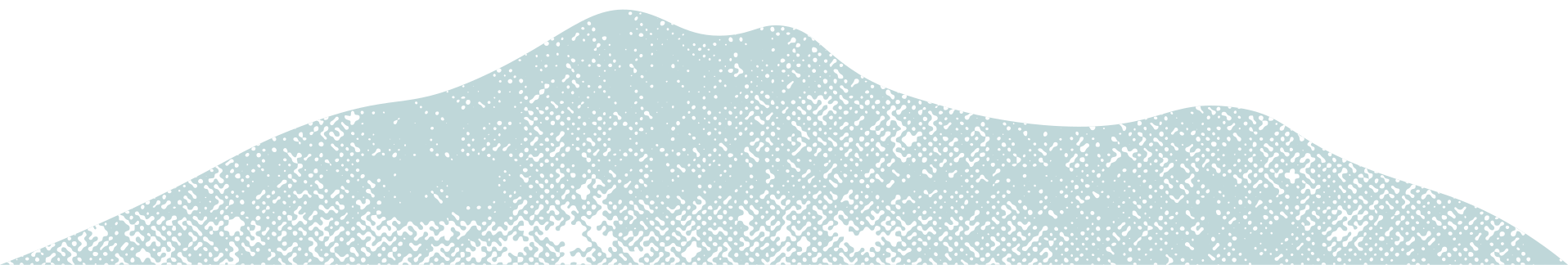 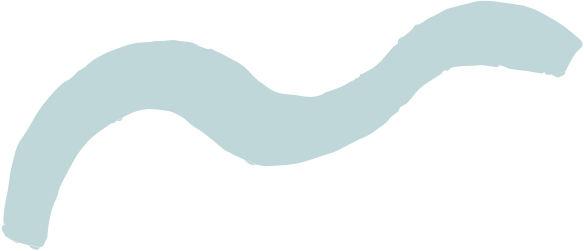 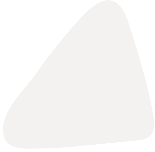 Các tác phẩm buổi trước:
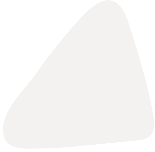 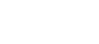 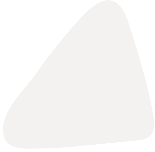 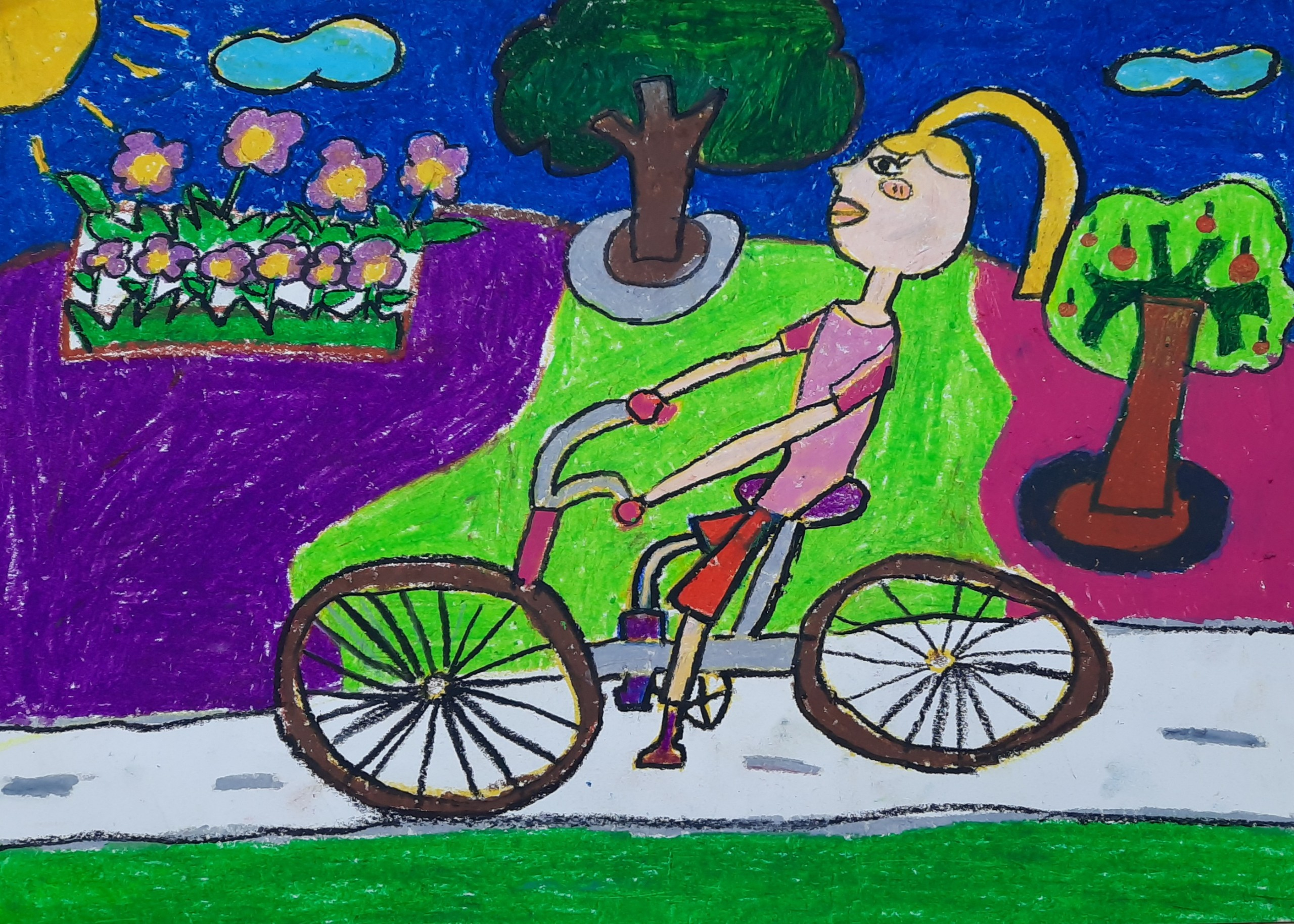 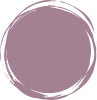 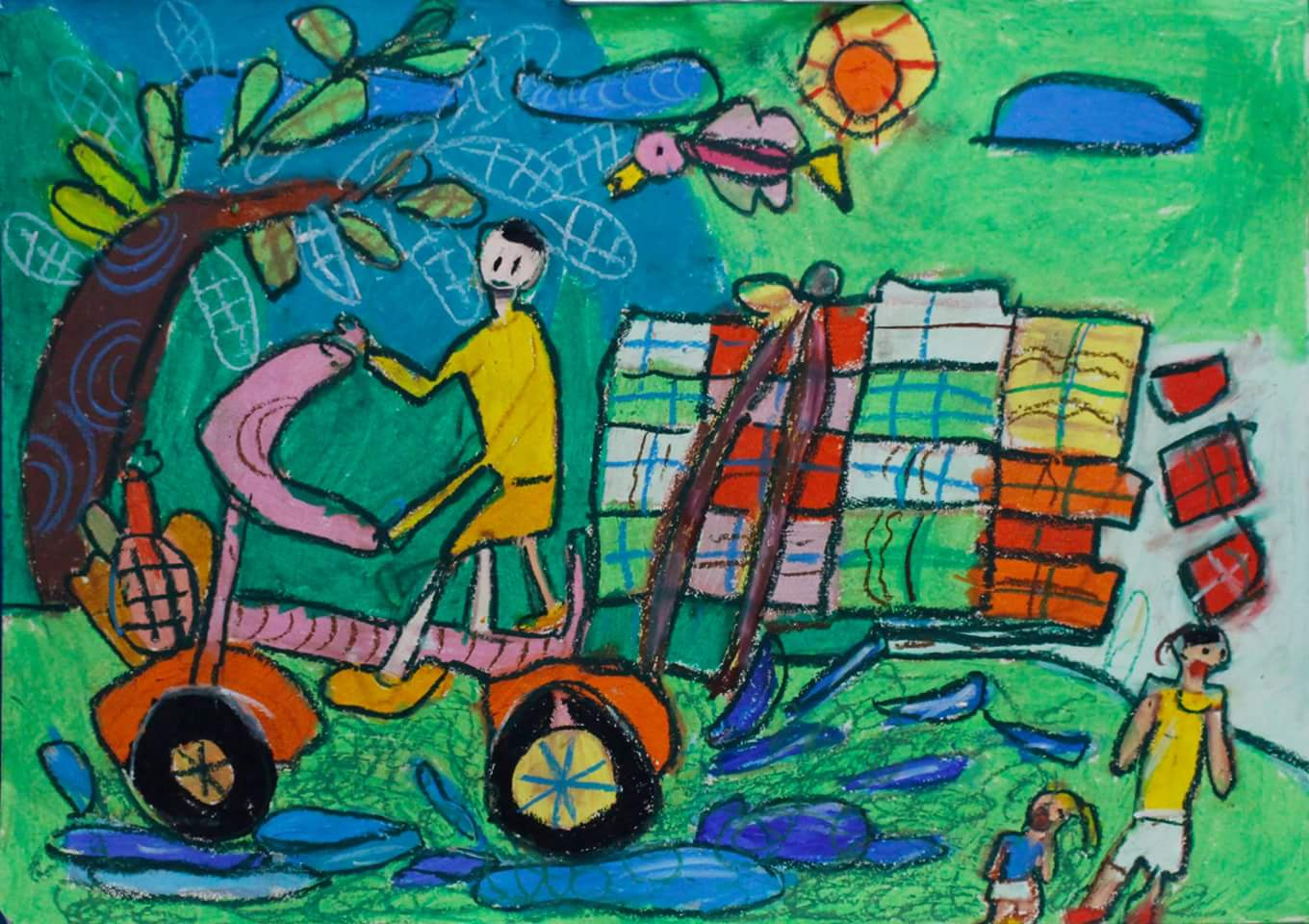 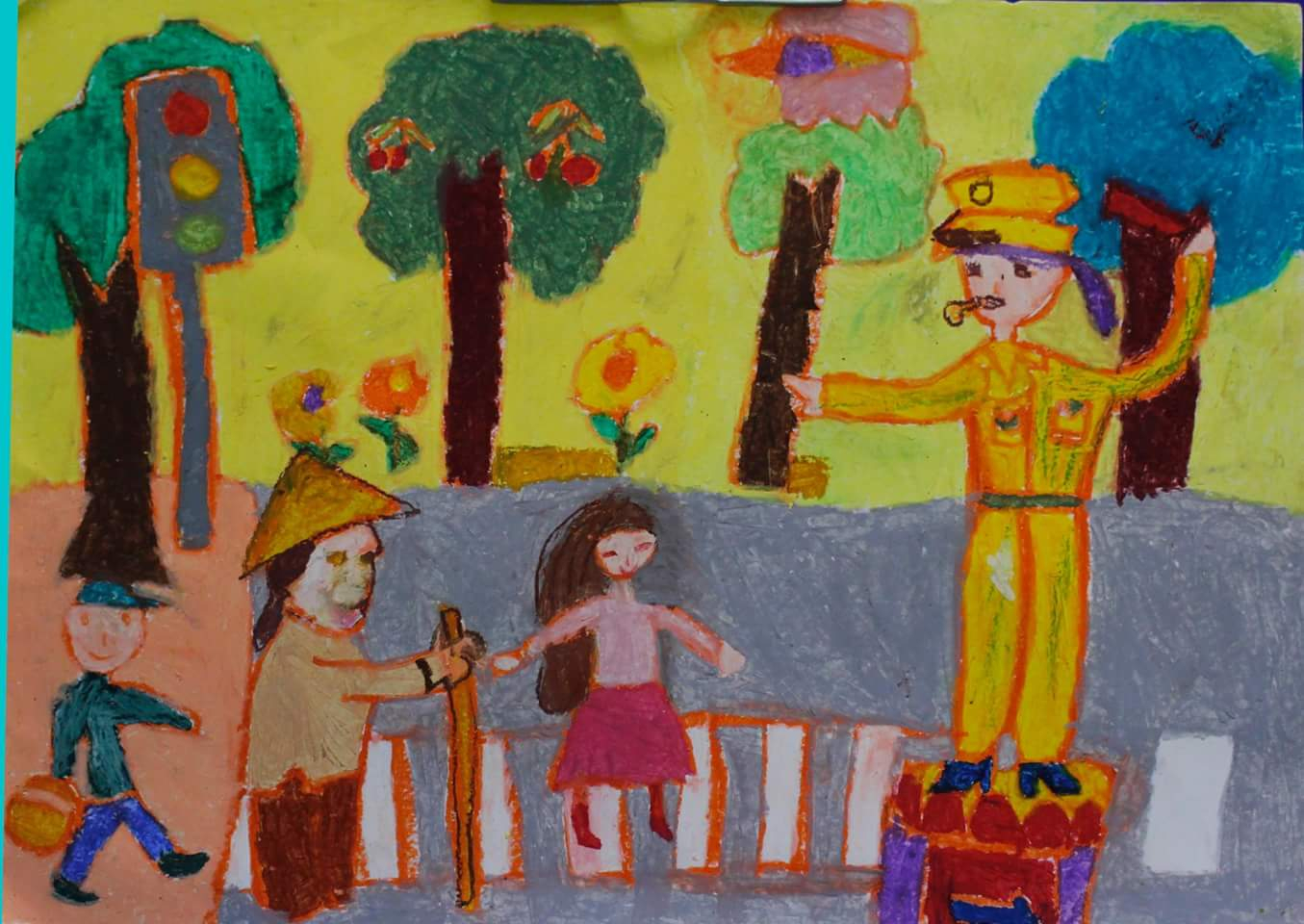 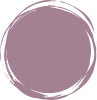 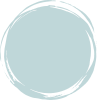 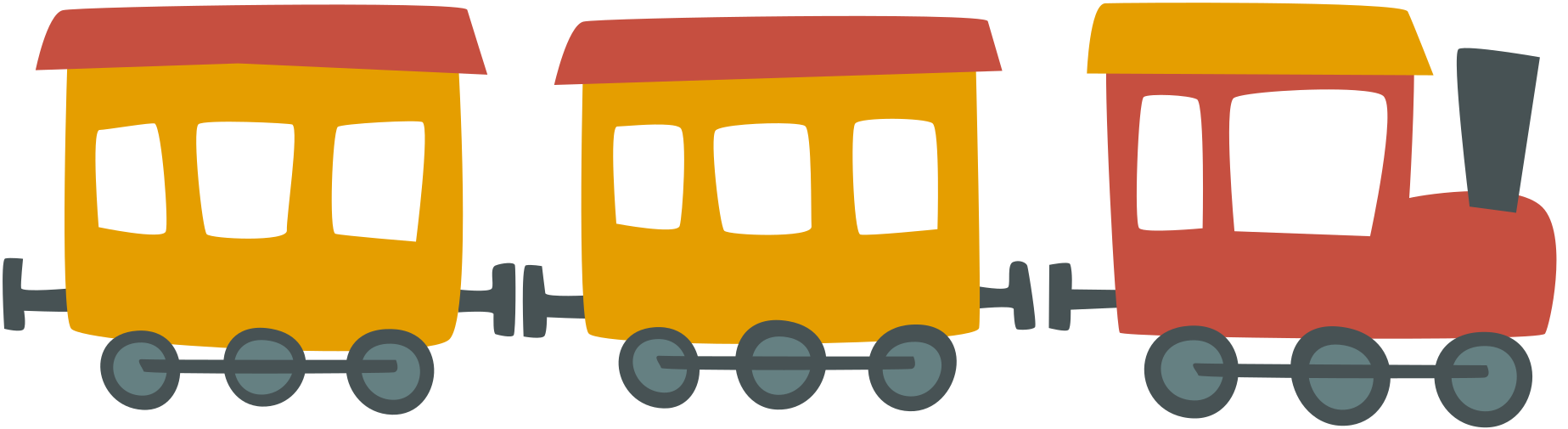 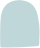 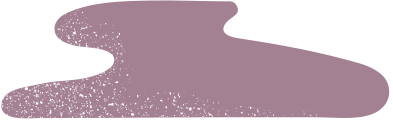 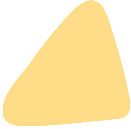 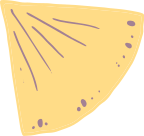 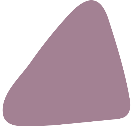 Cảm nhận, chia sẻ
- Sản phẩm của con có nội dung gì?
-Hình ảnh chính, hình ảnh phụ trong tác phẩm của con là gì?
- Khi tham gia giao thông, để đảm bảo an toàn chúng ta cần làm gì?
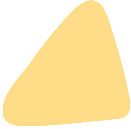 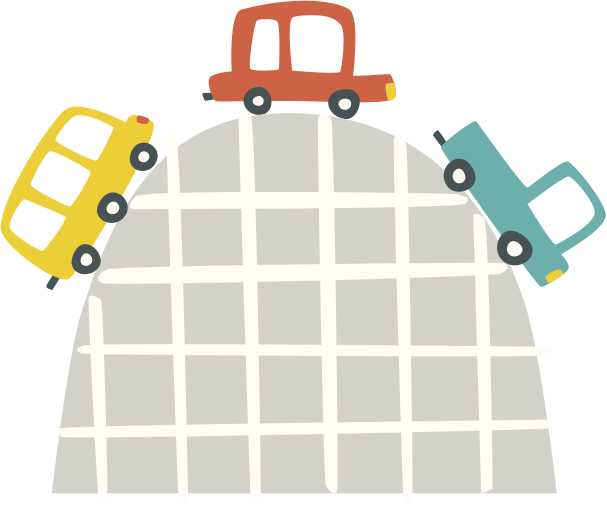 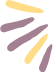 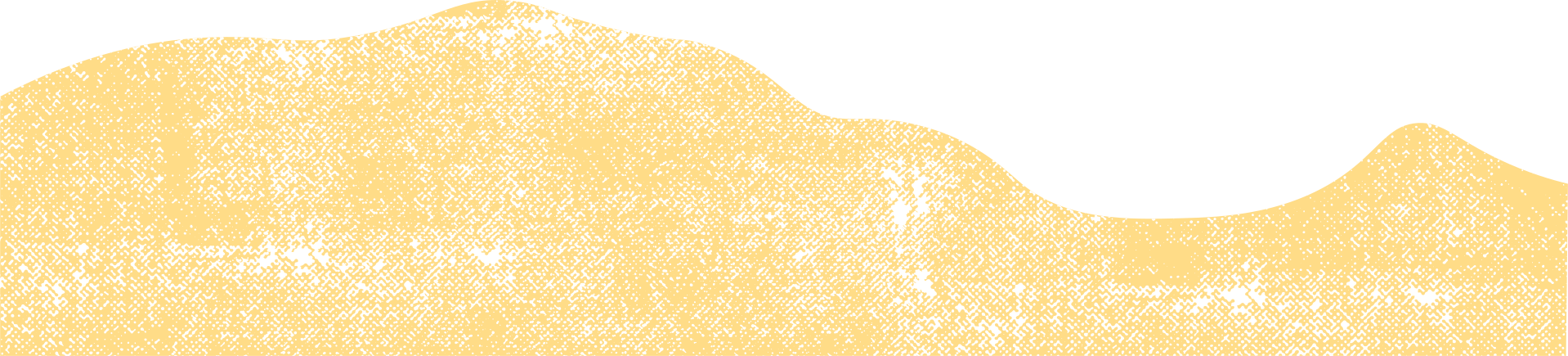 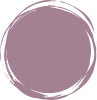 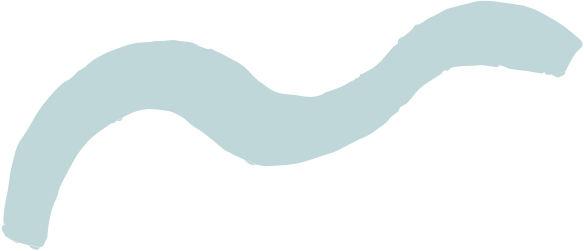 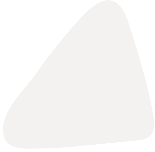 Quan sát – nhận xét:
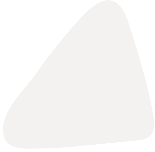 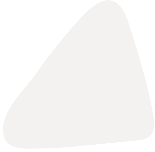 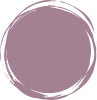 Em thích sản phẩm nào của các bạn trong lớp?
Em có nhận xét gì về bố cục, màu sắc, nội dụng sản phẩm của bạn?
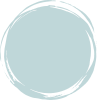 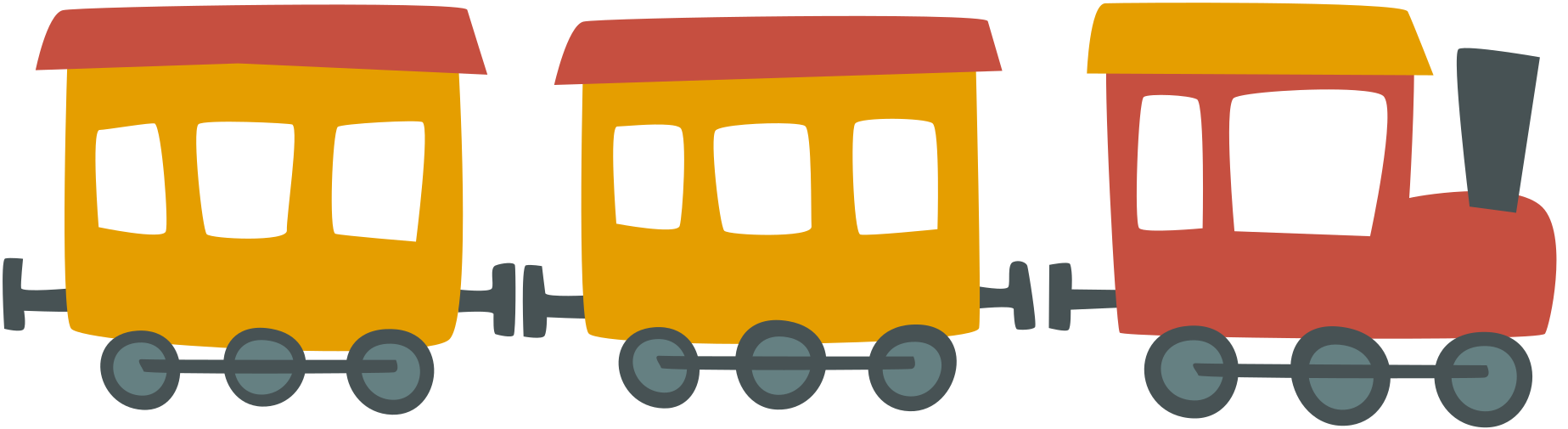 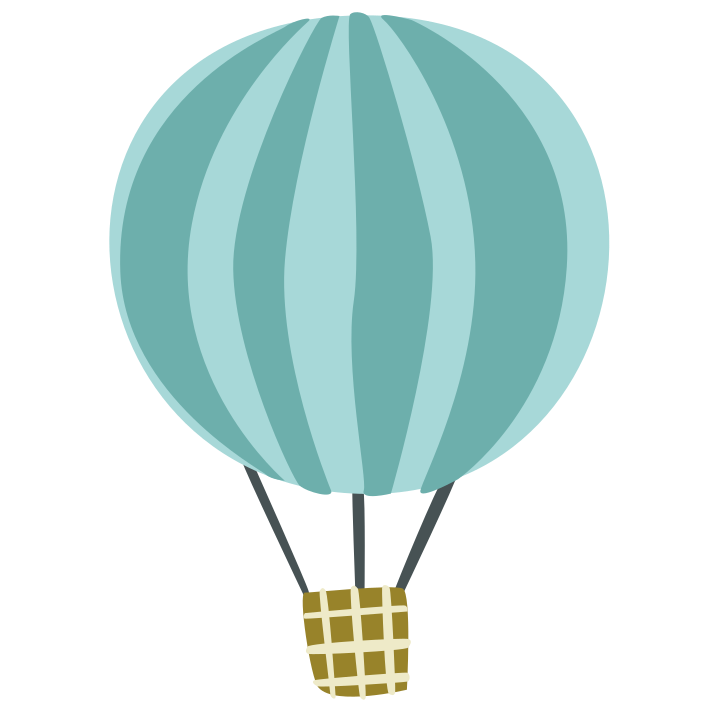 Vận dụng - Sáng tạo
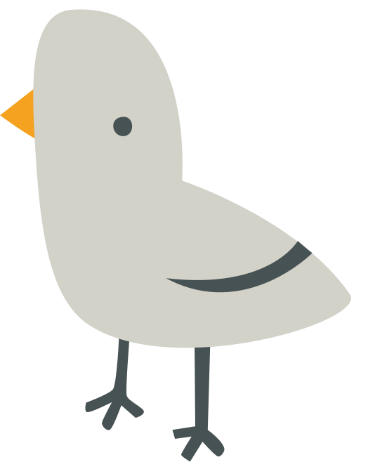 Con hãy thể hiện chủ đề "Em tham gia giao thông" bằng cách:
- Nặn, tạo dáng từ vật liệu tìm được
- Vẽ tranh tuyên truyền về tham gia giao thông
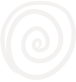 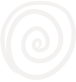 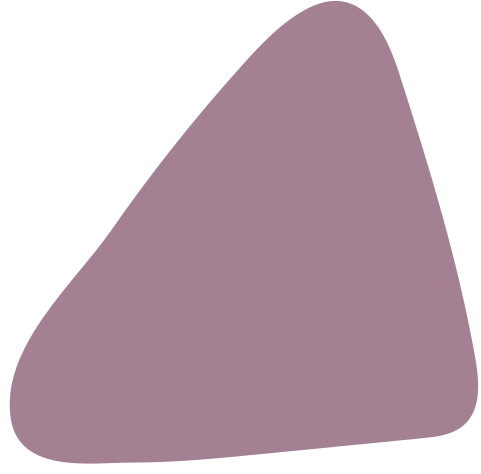 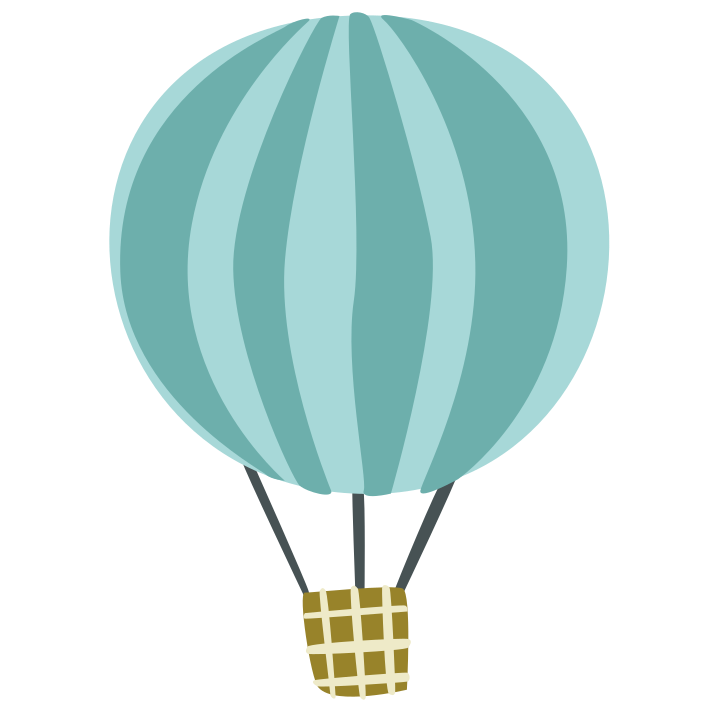 Vận dụng - Sáng tạo
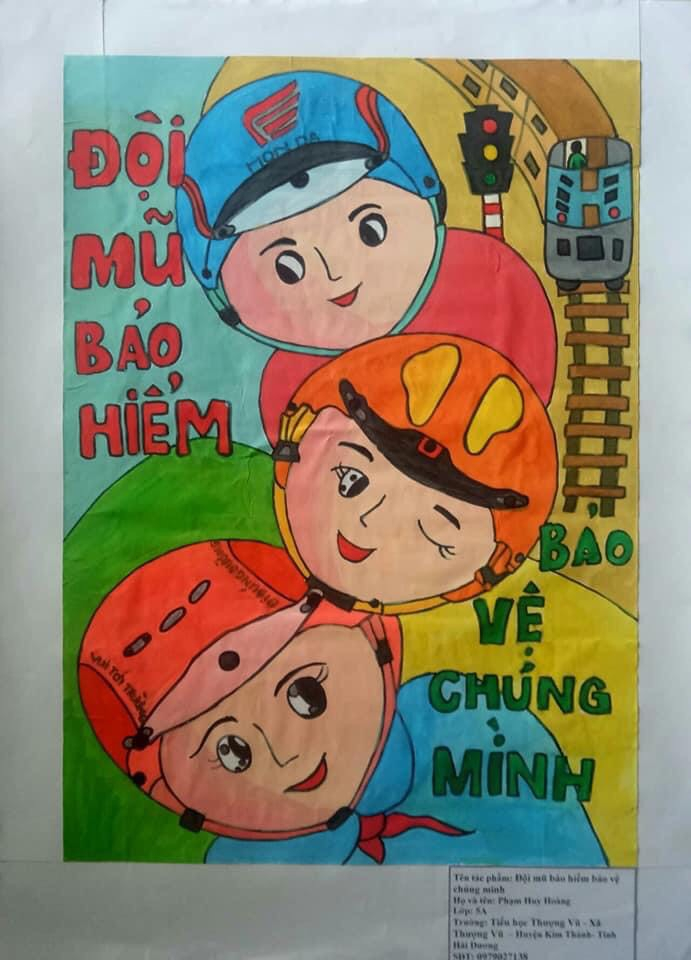 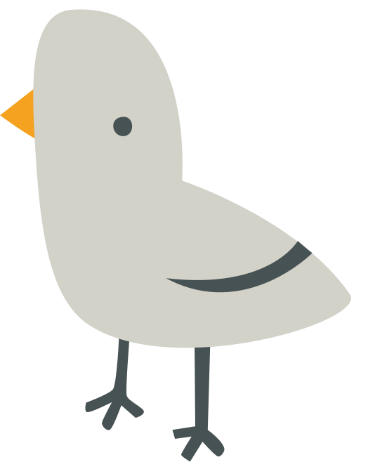 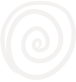 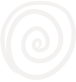 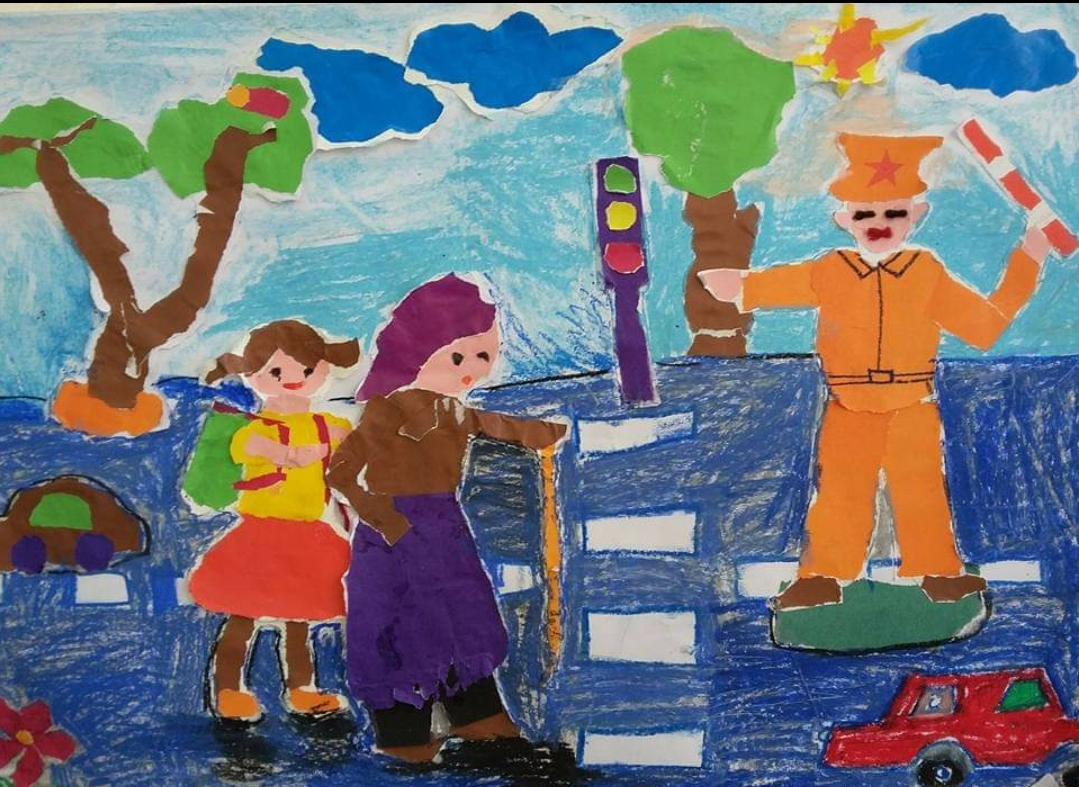 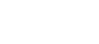 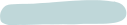 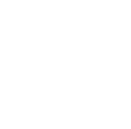 Dặn dò
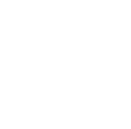 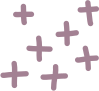 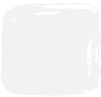 - Bài sau: Tìm hiểu Tranh dân gian Việt Nam 
- Chuẩn bị giấy vẽ, màu, sưu tầm một số tranh dân gian Việt Nam
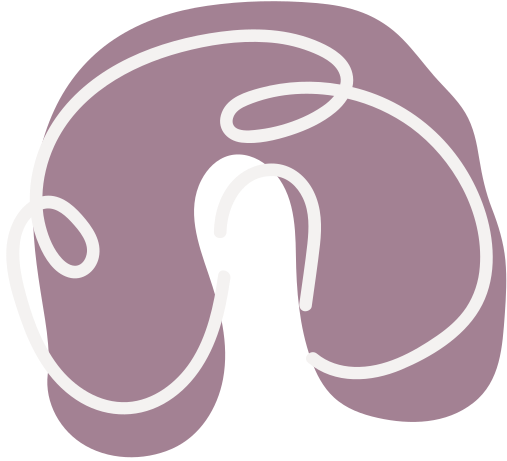 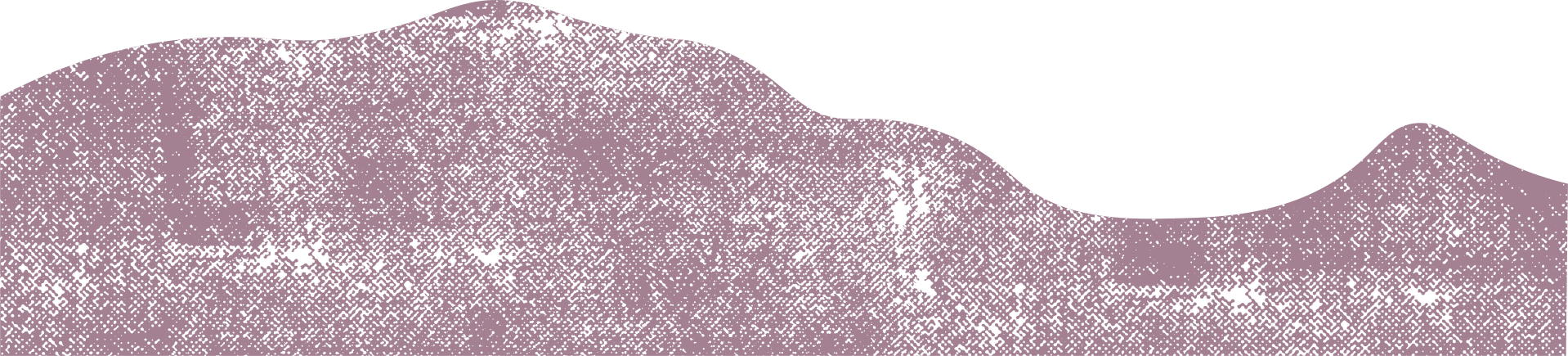 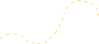 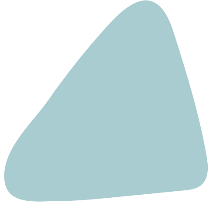 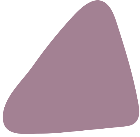 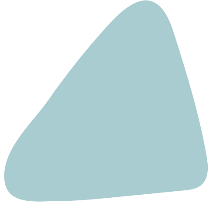 Xin chào 
và hẹn gặp lại các em
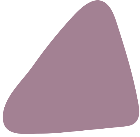 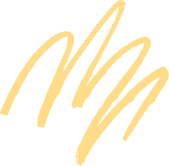